Home Learning: English
Wednesday: Writing
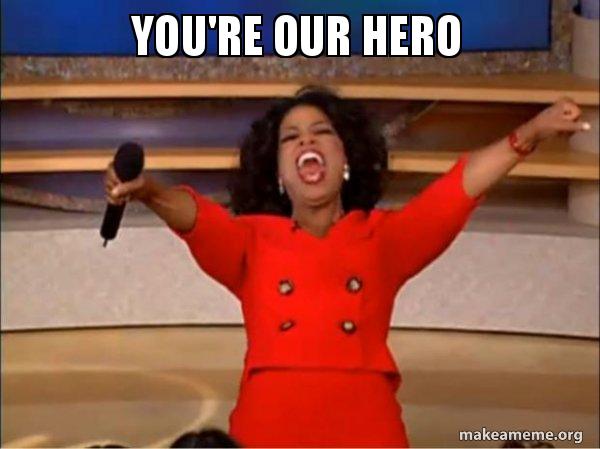 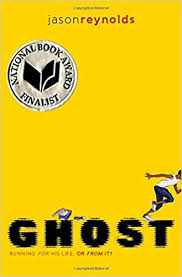 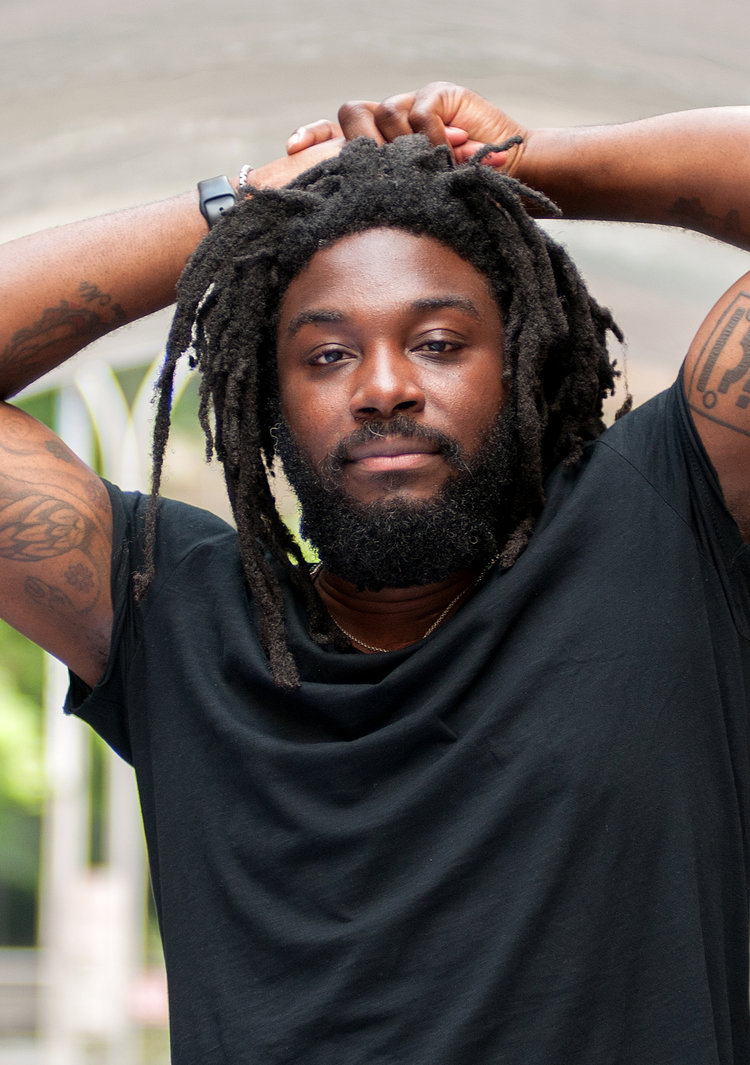 Jayson Reynolds
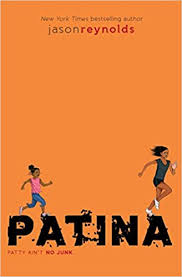 He is a New York Times best-selling author
He is a national Book Award Finalist for Young People's Literature.

Here’s a word from him: “Here's what I know: I know there are a lot — A LOT — of young people who hate reading. I know that many of these book haters are boys. I know that many of these book-hating boys, don't actually hate books, they hate boredom. If you are reading this, and you happen to be one of these boys, first of all, you're reading this so my master plan is already working (muahahahahahaha) and second of all, know that I feel you. I REALLY do. Because even though I'm a writer, I hate reading boring books too.’
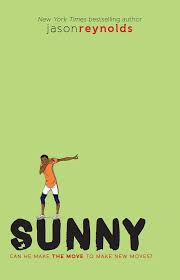 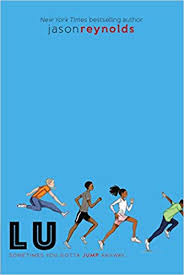 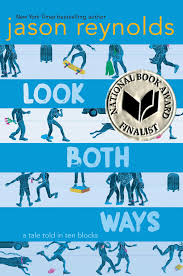 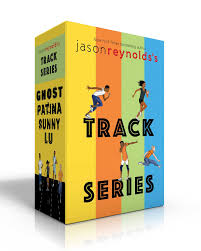 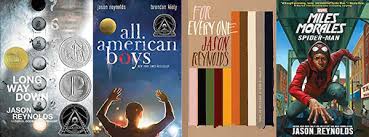 #WriteRightRite
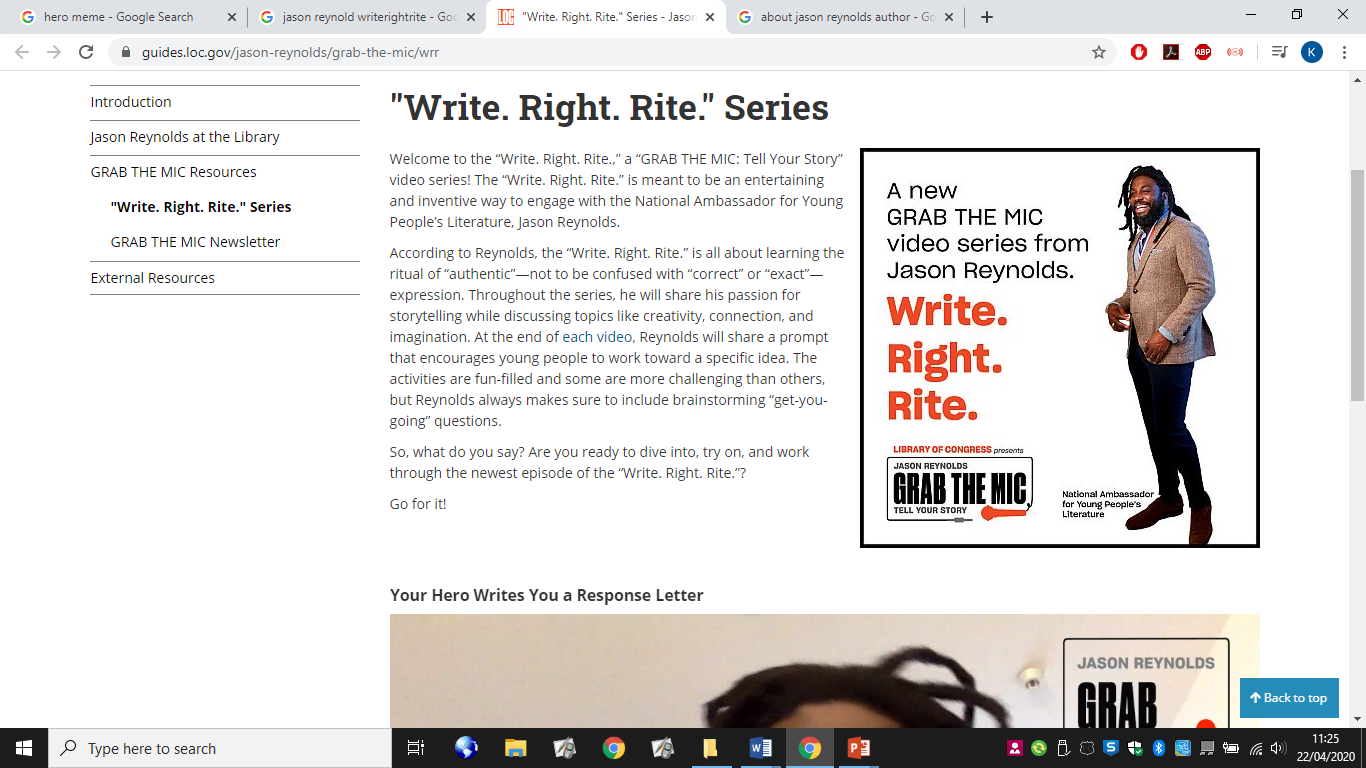 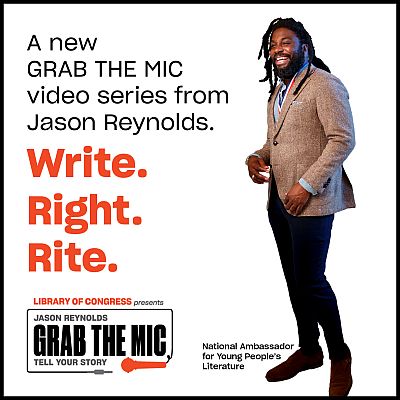 https://guides.loc.gov/jason-reynolds/grab-the-mic/wrr
Check out his video 
Your Challenge from Jason Reynolds
To write a letter from your hero to you.

Purpose: To give yourself purposeful, life advice based on you hero’s experiences, successes and views. 

Audience: YOU!
Who’s your hero and why?
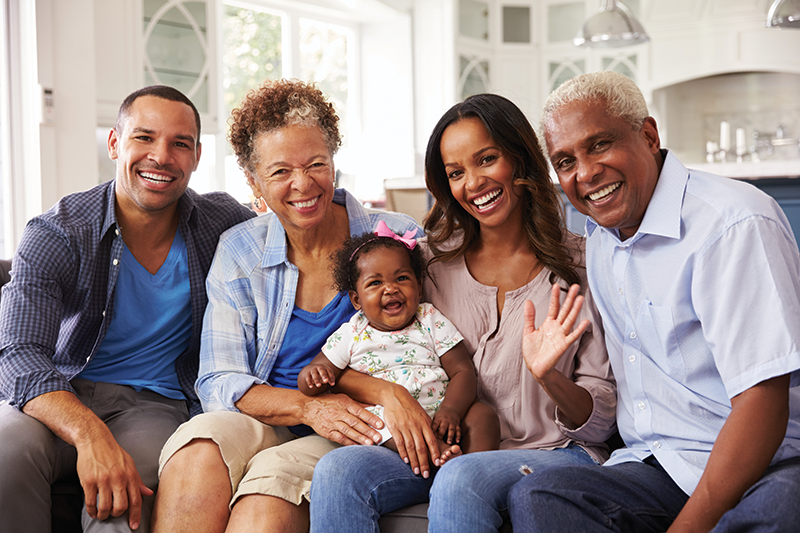 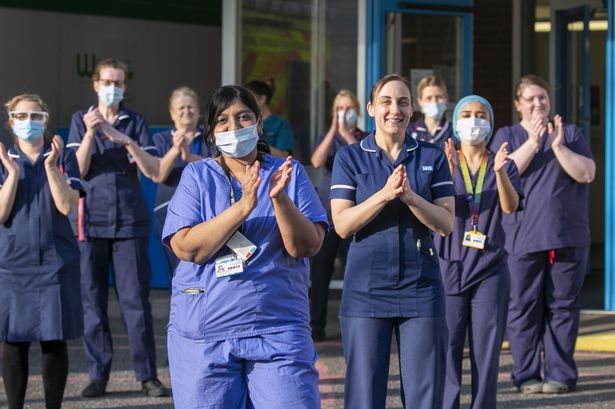 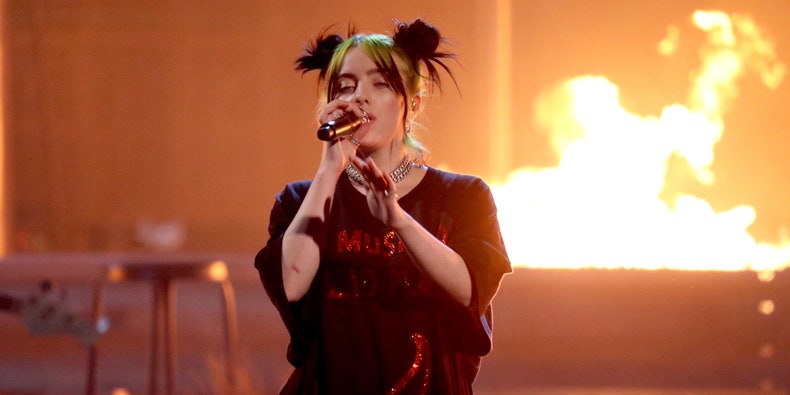 A singer/performer?
A family member?
Workers of the NHS?
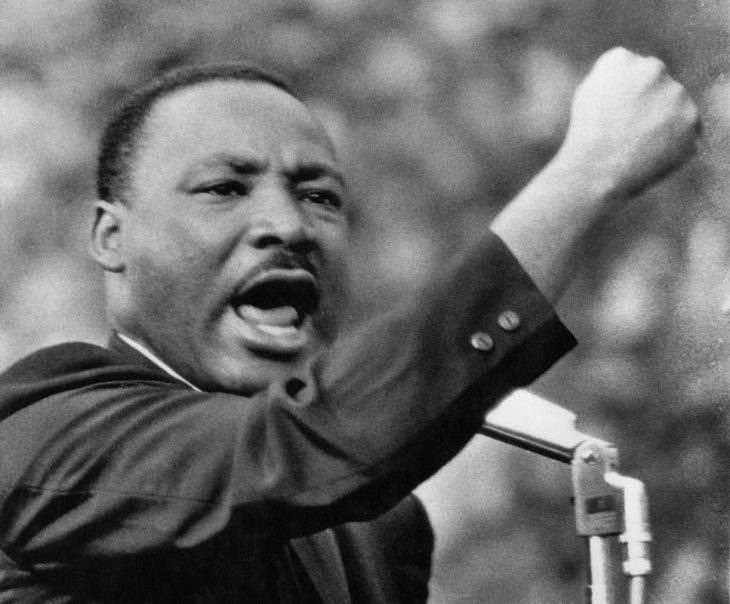 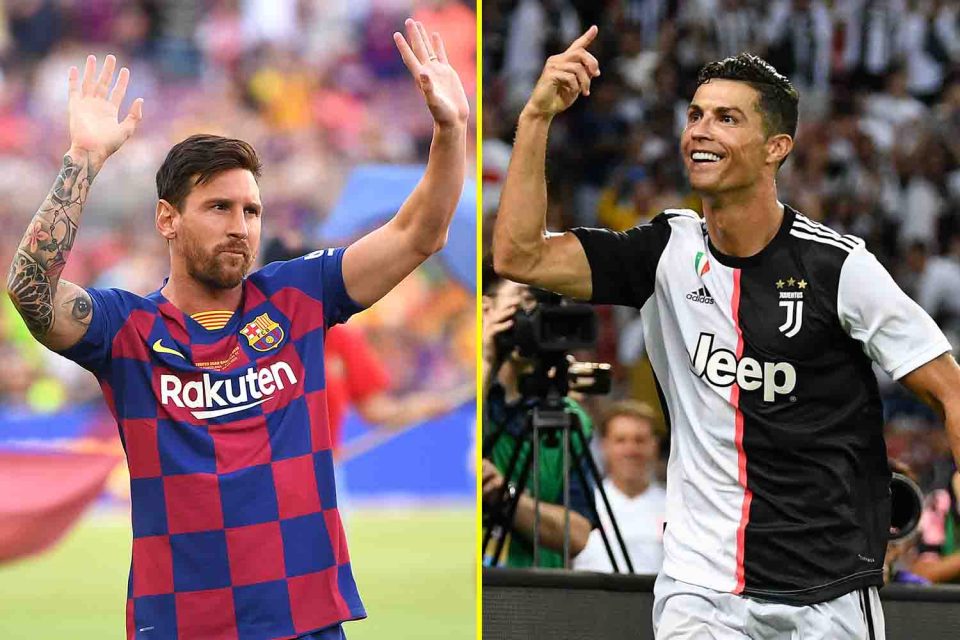 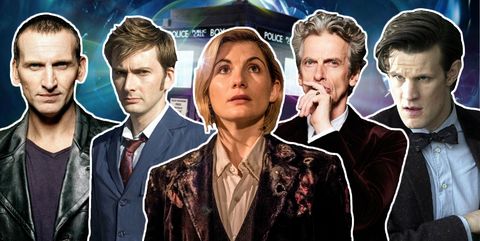 A historic figure?
A fictional character?
A sports personality?
Things To Consider
How does your hero speak? Are they chatty and funny, gentle or harsh? If they’re from another time period or country, then do they use words we do not often hear?
Will your letter be informal or formal?
What struggles has your hero conquered?
What successes has your hero achieved?
What advice would they give you based on these?
Your hero may even reply to your letter…
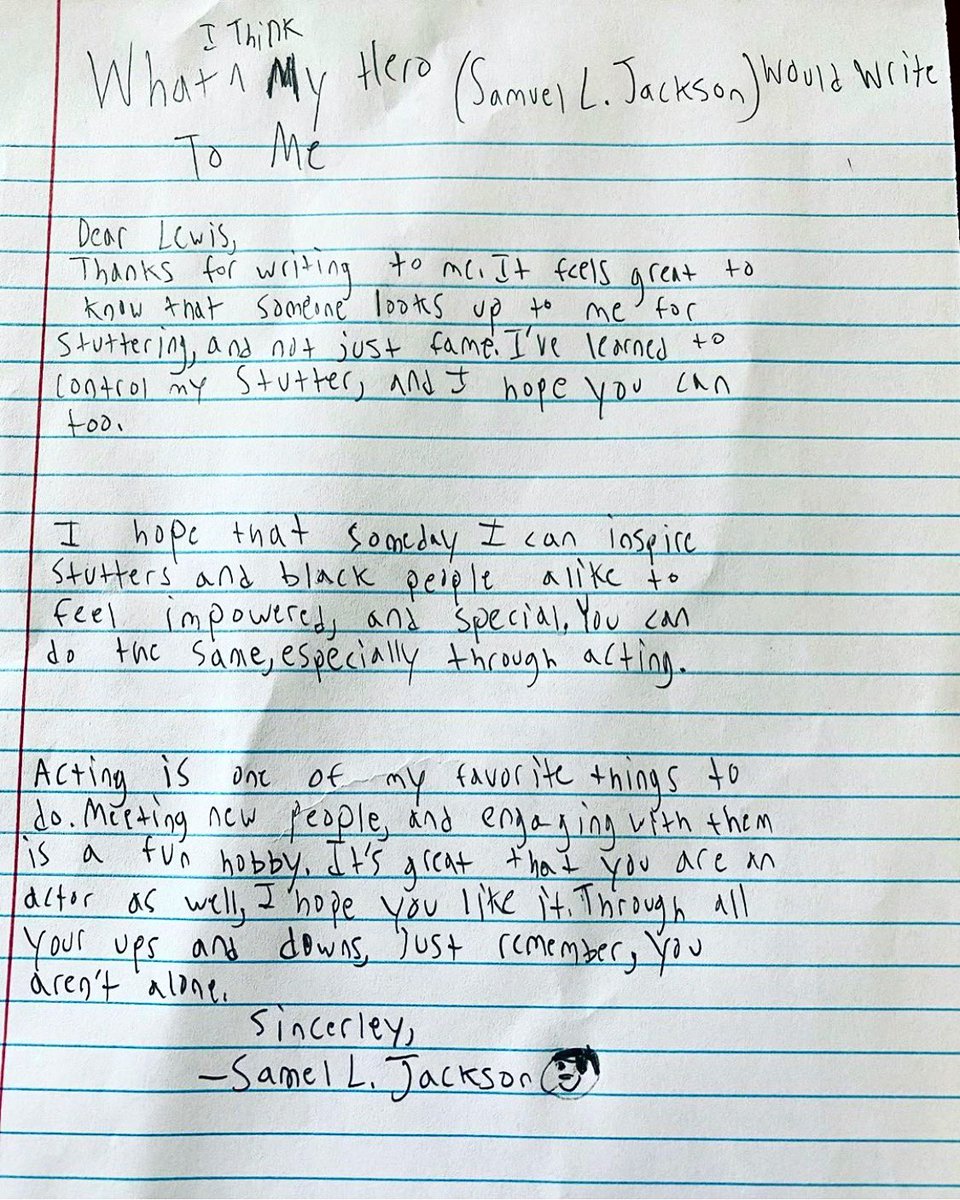 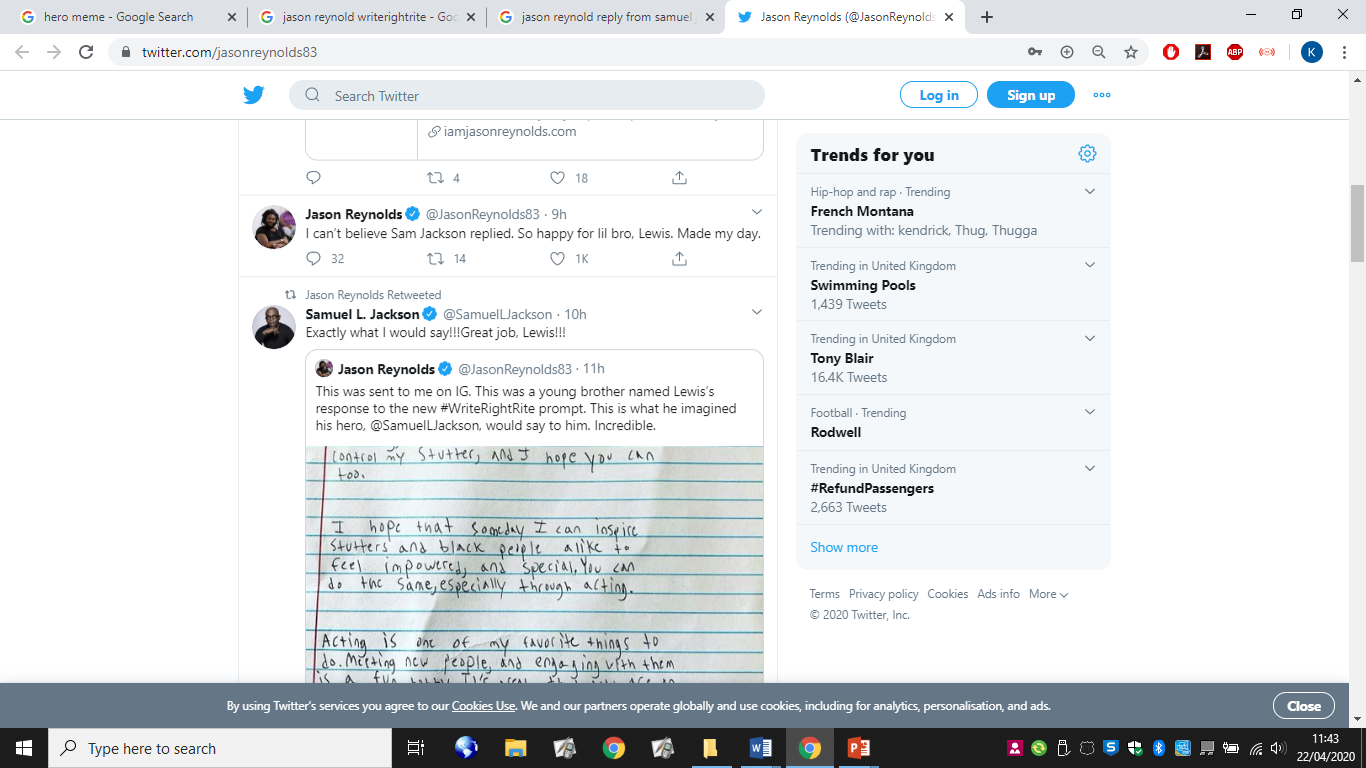 Letter Writing Language Toolkit
Write in the first person 
Want to make it informal? Use idioms and colloquialisms 
Choose emotive language when reflecting on your experiences (Winning my first World Championship was a dream-come-true)
Use words that give reasons for your point of view (because, so, this means that)
Use dare-to-disagree expressions to get the reader on your side. Try to appear friendly and reasonable (There is no doubt that you can achieve your dreams too)
Use cohesive devices to signal your points (In my earlier career,…)
Use alliteration, rhyme and modal  verbs (probably, perhaps) to help persuade
Use rhetorical questions (Ever doubted your own capabilities?)
WAGOLL Planning
Another way to plan…
Advice 1
Why writing?
Sign off
Advice  2
Advice 3
Setting Out a Formal Letter
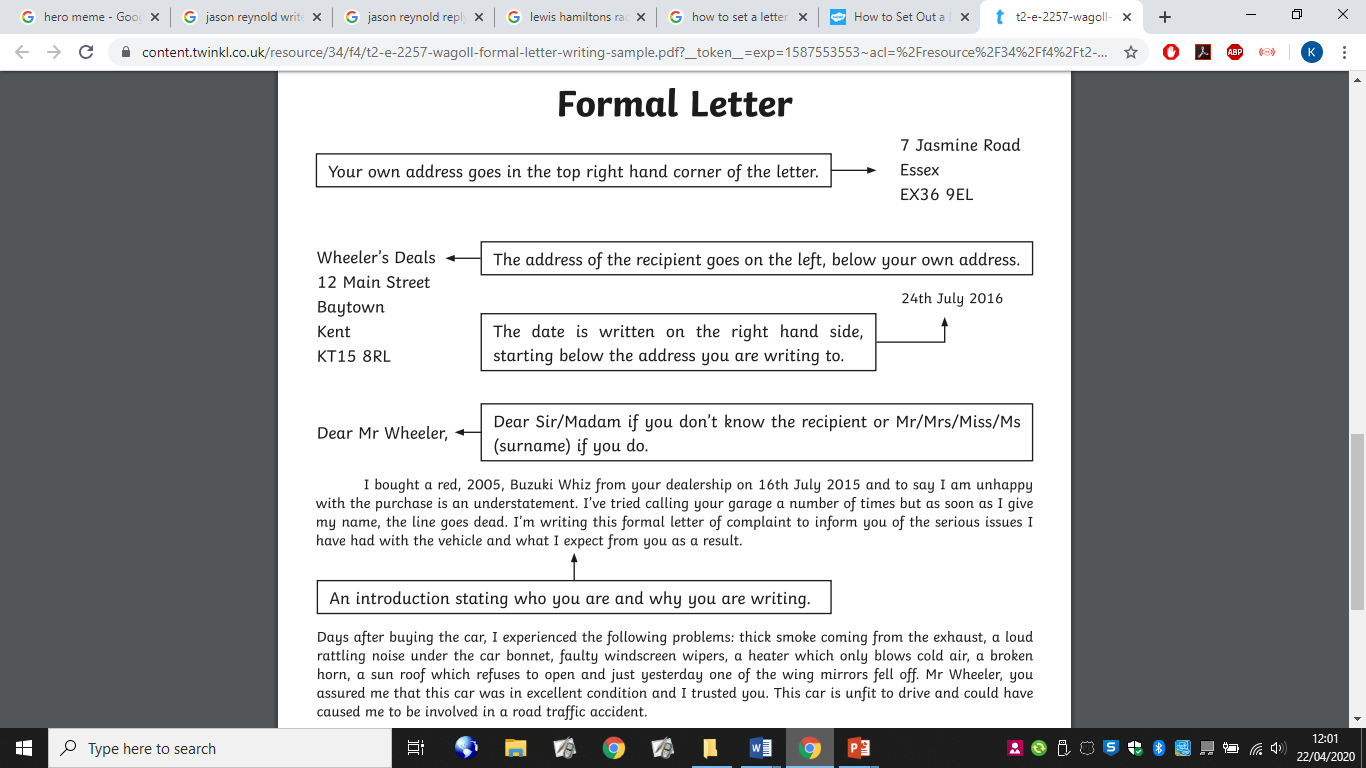 Setting Out a Formal Letter
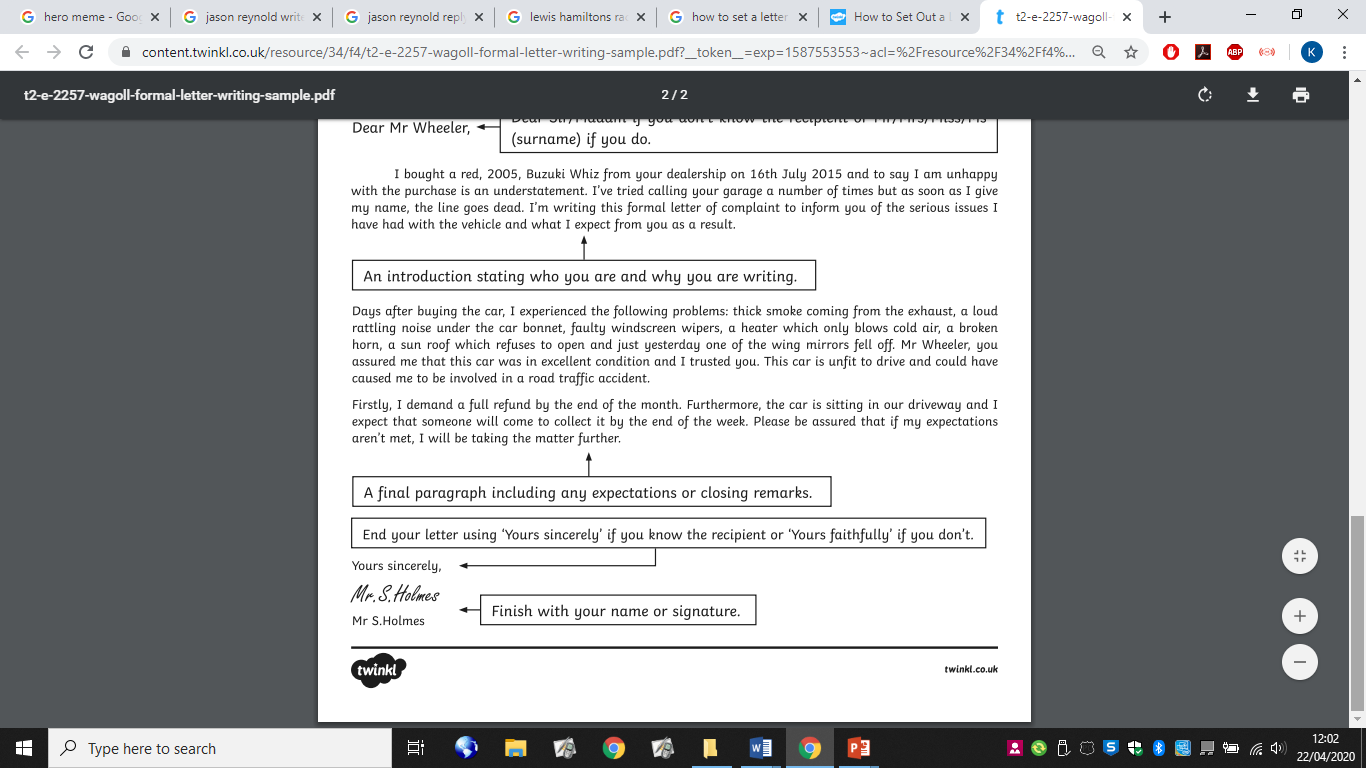